Iedzīvotāju atbalsts atjaunīgās elektroenerģijas ražošanai un vēja parkiem mājokļa tuvumā
Latvijas iedzīvotāju aptaujas rezultāti
2024. gada augusts
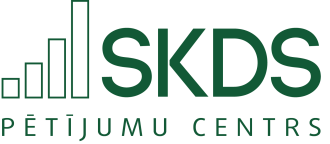 Saturs
Aptaujas tehniskā informācija 					3
Respondentu sociāli demogrāfiskais profils		                     4
Galvenie secinājumi 						5
Galvenie rezultāti 						7
Aptaujas anketa 				24
Aptaujas tehniskā informācija
Sasniegtās izlases salīdzinājums ar iedzīvotāju statistiku
Pētījuma veicējs: tirgus un sabiedriskās domas pētījumu centrs SKDS
Mērķa grupa: Latvijas iedzīvotāji vecumā no 18 līdz 75 gadiem
Aptaujas metode: Tiešās intervijas respondentu dzīvesvietās
Plānotā izlase: 1000 respondenti (ģenerālajam kopumam reprezentatīva izlase, ģenerālais kopums: 1489 tūkst. cilvēku)
Sasniegtās izlases apjoms: 1002 respondenti
Izlases metode: Stratificētā nejaušā izlase (stratifikācijas pazīmes: administratīvi teritoriālā)
Ģeogrāfiskais pārklājums: visa Latvija (118 izlases punkti)
Aptaujas veikšanas laiks: 10.08.2024. - 19.08.2024.
Datu svēršana: dati tika svērti pēc pazīmēm: reģions, tautība, dzimums, vecums saskaņā ar LR IeM PMLP Iedzīvotāju reģistra datiem uz 24.01.2024. Šajā materiālā norādīti svērti procenti un nesvērts respondentu skaits.
Respondentu sociāli demogrāfiskais profils
GALVENIE SECINĀJUMI
5
Galvenie secinājumi
2024. gada augusta Latvijas iedzīvotāju aptaujas rezultāti liecina, ka 8% aptaujātajiem elektroenerģijas tirgotājs piegādā elektrību par 0.07-0.12 Eur/kwh, 28% - par 0.13 – 0.17 Eur/kwh, 17% - par 0.18-0.30 Eur/kwh, bet 3% - par 0.31 Eur/kwh, savukārt 17% cena ir mainīga, jo mājsaimniecība maksā pēc biržas cenas; 27% nespēja sniegt noteiktu atbildi.
Saskaņā ar aptaujas datiem, 31% respondentu uzskata, ka Latvijai būtu pilnībā jāpāriet tikai uz atjaunīgās enerģijas ražošanu, turpretī 49% uzskata, ka to nevajadzētu darīt; 20% nespēja sniegt noteiktu atbildi.
Aptaujas ietvaros aptaujātajiem iedzīvotājiem tika lūgts arī norādīt, kādus elektroenerģijas ražošanas veidus un projektus viņi atbalstītu, lai Latviju nodrošinātu ar atjaunīgajiem energoresursiem. Salīdzinoši biežāk iedzīvotāji atbalsta saules enerģijas iegūšanu (saules parkus) (kopumā to drīzāk vai noteikti atbalsta 77% aptaujāto), vēja enerģijas iegūšanu (kopumā to drīzāk vai noteikti atbalsta 63% aptaujāto), jau nedaudz retāk atbalstīta jauna HES izveide Daugavas kaskādē (kopumā to drīzāk vai noteikti atbalsta 44% aptaujāto), savukārt iedzīvotāji biežāk neatbalsta nekā atbalsta moderna kodolenerģijas reaktora būvniecību (kopumā to drīzāk vai noteikti atbalsta 30%, bet drīzāk vai noteikti neatbalsta – 57% aptaujāto).
Aptaujas dati liecina, ka kopumā 33% respondentu noteikti vai drīzāk atbalstītu vēja parku būvniecību dažu kilometru attālumā no sava mājokļa, turpretī kopumā 60% to noteikti vai drīzāk neatbalstītu. Jāatzīmē, ka iedzīvotāji, kas atbalsta vēja enerģijas iegūšanu Latvijā, salīdzinoši biežāk atbalstītu arī vēja parku būvniecību dažu kilometru attālumā no sava mājokļa.
Saskaņā ar aptaujas datiem, 31% aptaujāto iedzīvotāju noteikti vai drīzāk būtu ar mieru dzīvot vēja parka tuvumā, ja viņi par to saņemtu finansiālu labumu 700 eiro apmērā katru gadu, turpretī kopumā 58% noteikti vai drīzāk nebūtu ar mieru. Jāatzīmē, ka iedzīvotāji, kas drīzāk vai noteikti neatbalstītu vēja parku dažu kilometru attālumā no mājokļa lielākoties to neatbalstītu arī, ja par to saņemtu finansiālu labumu 700 eiro apmērā katru gadu.
Aptaujas noslēgumā iedzīvotājiem tika lūgts arī norādīt, vai viņi piekrīt dažādiem apgalvojumiem par vēja parku ietekmi uz cilvēkiem un apkārtējo vidi. Salīdzinoši visbiežāk respondenti piekrīt tam, ka vēja turbīnas negatīvi ietekmē dzīvo dabu (piemēram, putnus, augus) (46%), tam, ka vēja turbīnas negatīvi ietekmē to apkārtnē dzīvojošo cilvēku veselību (41%) un tam, ka vēja turbīnas rada traucējošas skaņas (39%). Jau retāk aptaujātie iedzīvotāji piekrīt tam, ka vēja turbīnas rada saules gaismas mirgošanas efektu (21%), vēja turbīnas bojā ainavu (20%) un vēja turbīnas to redzamības zonā negatīvi ietekmē tūrismu (11%), savukārt 20% aptaujāto nepiekrīt nevienam no šiem apgalvojumiem.
GALVENIE REZULTĀTI
7
Elektroenerģijas cena
Elektroenerģijas cena
Atbildes dažādās iedzīvotāju grupās
Uzskati par to, vai Latvijai būtu jāpāriet tikai uz atjaunīgās enerģijas ražošanu
Uzskati par to, vai Latvijai būtu jāpāriet tikai uz atjaunīgās enerģijas ražošanu
Atbildes dažādās iedzīvotāju grupās
*Respondentu skaits grupā nav pietiekams ticamu secinājumu veikšanai
Atbalsts dažādiem atjaunīgās elektroenerģijas ražošanas veidiem
*Indekss tiek aprēķināts no pozitīvo vērtējumu īpatsvara atņemot negatīvo vērtējumu īpatsvaru, turklāt pilnībā pozitīvo un pilnībā negatīvo vērtējumu īpatsvars tiek reizināts ar 1, bet daļēji pozitīvo un daļēji negatīvo vērtējumu īpatsvars - ar 0.5. Indeksa vērtības var būt robežās no -100 (gadījumā, ja visi respondenti snieguši pilnīgi negatīvus vērtējumus) līdz 100 (gadījumā, ja visi respondenti snieguši pilnīgi pozitīvus vērtējumus).  Aprēķinot indeksu, netiek ņemti vērā neitrālie vērtējumi un atbildes “grūti pateikt”.
Atbalsts dažādiem atjaunīgās elektroenerģijas ražošanas veidiem
Saules enerģijas iegūšana (saules parki)
Atbildes dažādās iedzīvotāju grupās
Atbalsts dažādiem atjaunīgās elektroenerģijas ražošanas veidiem
Vēja enerģijas iegūšana (vēja parki)
Atbildes dažādās iedzīvotāju grupās
Atbalsts dažādiem atjaunīgās elektroenerģijas ražošanas veidiem
Jauna HES izveide Daugavas kaskādē
Atbildes dažādās iedzīvotāju grupās
Atbalsts dažādiem atjaunīgās elektroenerģijas ražošanas veidiem
Moderna kodolenerģijas reaktora būvniecība
Atbildes dažādās iedzīvotāju grupās
Atbalsts vēja parku būvniecībai dažu kilometru attālumā no mājokļa
Atbalsts vēja parku būvniecībai dažu kilometru attālumā no mājokļa
Atbildes dažādās iedzīvotāju grupās
Gatavība dzīvot vēja parku tuvumā, ja par to saņemtu 700 Eur katru gadu
Gatavība dzīvot vēja parku tuvumā, ja par to saņemtu 700 Eur katru gadu
Respondenti, kas iepriekš norādīja, ka neatbalstītu vēja parku būvniecību dažu kilometru attālumā no sava mājokļa
Gatavība dzīvot vēja parku tuvumā, ja par to saņemtu 700 Eur katru gadu
Atbildes dažādās iedzīvotāju grupās
Piekrišana dažādiem apgalvojumiem par vēja parku ietekmi
Piekrišana dažādiem apgalvojumiem par vēja parku ietekmi
Atbildes dažādās iedzīvotāju grupās
Bāze: visi respondenti, respondentu skaitu grupās skat. respondentu sociāldemogrāfiskajā profilā 4. lpp
Aptaujā izmantotā anketa
E5. Vai Jūs būtu ar mieru dzīvot vēja parka tuvumā, ja Jūs par to saņemtu finansiālu labumu 700 eiro apmērā katru gadu?
E1. Par kādu cenu patlaban Jums/ Jūsu mājsaimniecībai Jūsu elektroenerģijas tirgotājs piegādā elektrību?
E6. Sabiedrībā ir izskanējuši dažādi apgalvojumi par vēja parku ietekmi uz cilvēkiem un apkārtējo vidi. Es Jums tagad dažus nolasīšu, bet Jūs, lūdzu, man pasakiet, kuriem no tiem Jūs piekrītat?
E2. Patlaban daļa no Latvijai nepieciešamās elektroenerģijas tiek saražota no gāzes Latvenergo piederošās termoelektrostacijās (jeb TEC).
Vai, Jūsuprāt, Latvijai būtu pilnībā jāpāriet tikai uz atjaunīgās enerģijas ražošanu (t.i. pilnīgi visa elektrība jāražo no saules, vēja un ūdens).
E3. Kādus elektroenerģijas ražošanas veidus un projektus Jūs atbalstītu, lai Latviju nodrošinātu ar atjaunīgajiem energoresursiem?
E4. Vai atbalstītu vēja parku būvniecību dažu kilometru attālumā no sava mājokļa?
SKDStirgus un sabiedriskās domas pētījumu centrsBaznīcas iela 32-2, Rīga, Latvija, LV-1010tālr.: +371 67 312 876, fakss: +371 67 312 874e-pasts: skds@skds.lvwww.skds.lv